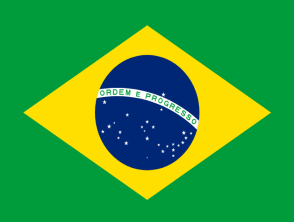 Results From Brazil’s 2018 Report Card on Physical Activity for Children and Youth
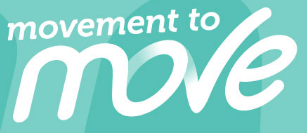 Diego Augusto Santos Silva, PhD (Leader); Diego Giulliano Destro Christofaro, PhD; Gerson Luis de Moraes Ferrari, PhD; Kelly Samara da Silva, PhD; Nelson Nardo Jr., PhD; Roberto Jerônimo dos Santos Silva, PhD; Rômulo Araújo Fernandes, PhD; Valter Cordeiro Barbosa Filho, PhD
Figure 1: Report Card’s front cover
INTRODUCTION
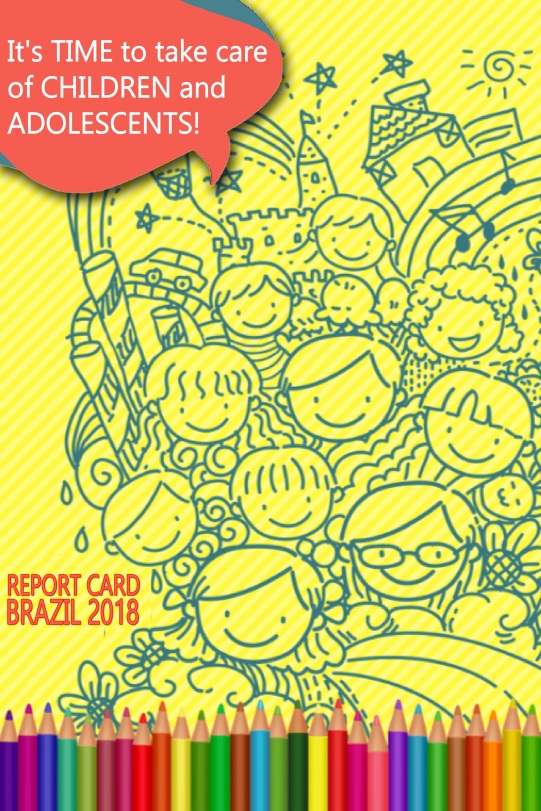 The practice of regular physical activity in children and adolescents is important for better health and development throughout the life course¹.
OBJECTIVE
To summarize the results of Brazil’s 2018 Report Card.
METHODS
The 2018 Report Card included the 10 core physical activity indicators that are common to the Global Matrix 3.0 and obesity prevalence (Table 1).
      Comprehensive searches, including peer-reviewed and gray literature searches, were performed for each indicator. Data was considered from systematic reviews, local and national surveys, national reports, website and official information on the Brazilian Government. All information published up to December 2017 were considered².
Table 1: Grades for Brazil’s 2018 Report Card
*The information was presented in prevalence.
RESULTS
CONCLUSION
Promoting physical activity among Brazilian children is still a challenge for the country.
Only four out of ten indicators had grades of C or better.
REFERENCES
1. Nardo Jr N, Silva DAS, Ferrari GL, et al. Results From Brazil's 2016 Report Card on Physical Activity for Children and Youth. J Phys Act Health. 2016;13(Suppl 2):S104-S109.
2. Silva DAS, Tremblay MS. It’s time to take care of Brazilian children and adolescents. Braz J Kinanthropom Hum Performance. 2018;20(4):363-366
Email: diegoaugustoss@yahoo.com.br  / website: www.nucidh.ufsc.br